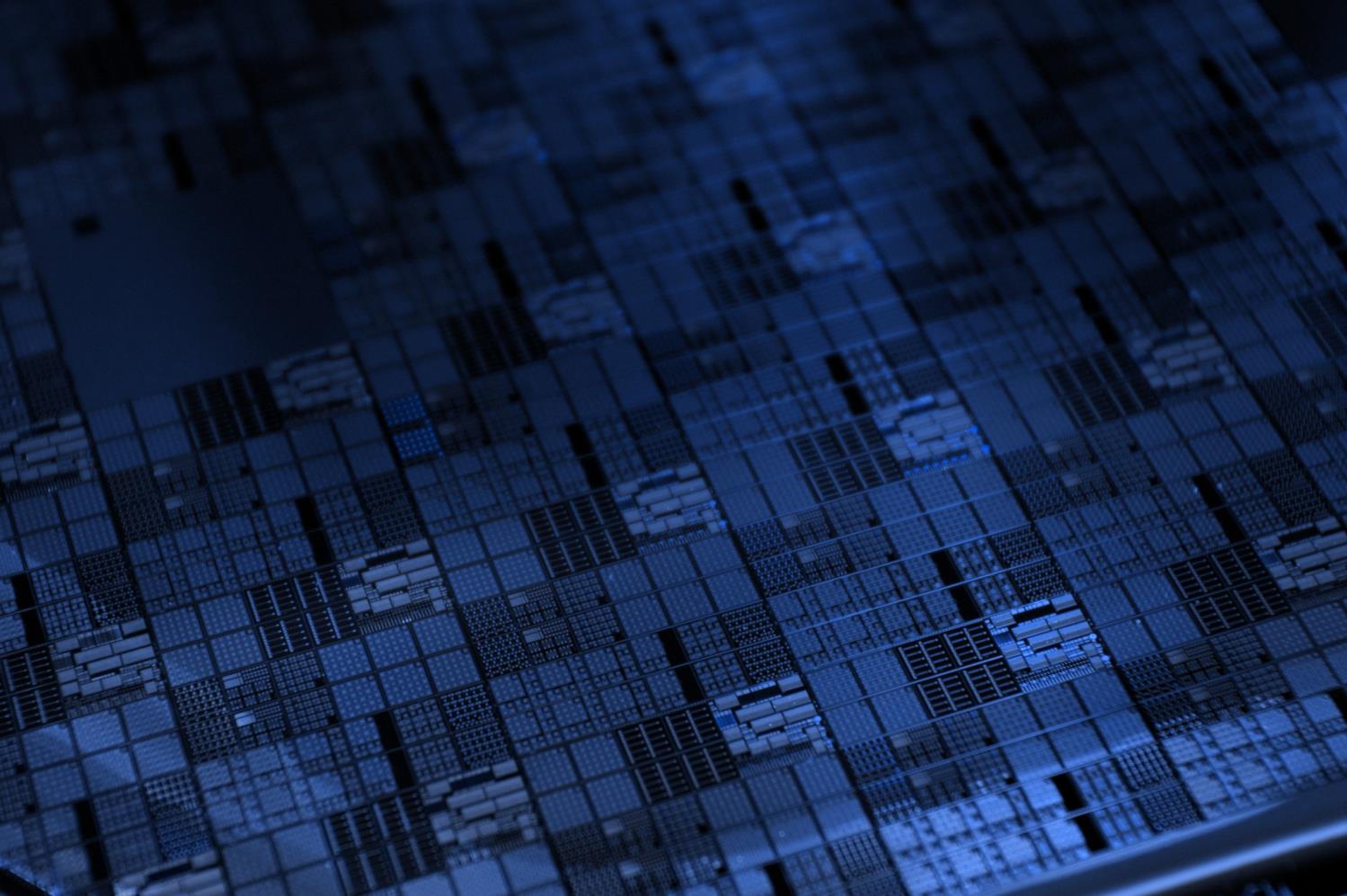 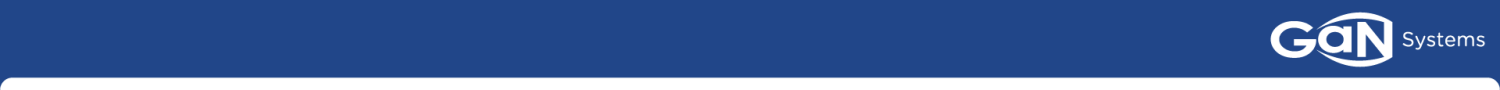 Corporate presentation 2013-06-06
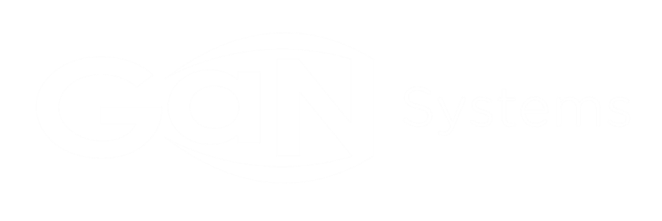 GN007 Application Note
RCサーマルSPICEモデルを用いたGaNPX®パッケージの熱モデル

Updated February 15, 2018
1
1
概要
GaN Systemsは、SPICEを使用して詳細な熱シミュレーションを実行できるRC熱モデルを提供します．
モデルはFEA(有限要素法)の熱シミュレーションに基づいて作成され、GaN Systemsによって検証されています.
Cauerモデルが選択されているため、インターフェース材料とヒートシンクを含めることで、熱モデルをシステムに拡張できます。
GaN SystemsのデバイスのRC熱モデルは、データシートで入手できます．
目次
RC熱回路網の定義 
GaNPX®パッケージのRCモデルの構造
GaNPX®パッケージ RCモデルをSPICEシミュレーションに用いる方法
SPICEシミュレーションの例
RC熱回路網の定義
熱回路網
Rθ と Cθ:の計算式:
Rθ = L/(k∙A) 	(1)
Rθ = L/(k∙Aactive) 	(2)
Rθ = ∆T/P 	(3)
Cθ = CP∙ρ·L·A	(4)
Cθ = CP∙ρ·L·Aactive	(5)
A
Aactive
熱抵抗 (Rθ)
熱容量 (Cθ) 
時間依存の温度分布
L
電気パラメータと熱パラメータの類似性
ここで:
L   – 層の厚さ (m)
k   – 熱電伝導率 (W/m·K) 
A  –  層の面積 (m2) 
Aactive – デバイスのアクティブエリア (m2) 
T    – 温度 (°C) 
CP  –定圧比熱容量(W∙s/kg∙K) 
ρ    – 密度 (kg/m3)
熱時定数: τθ = Rθ∙Cθ
Cauer / Foster RC 熱回路網
Cauerモデル
Fosterモデル
Cauer RC熱回路網は、物理的特性とパッケージ構造に基づいています
RC要素はパッケージレイヤーに割り当てられます
フォスター熱モデルは、物理的特性とパッケージ構造に基づいていません
RθとCθは曲線近似パラメータです
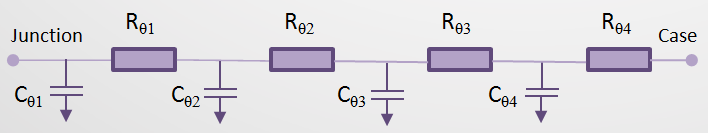 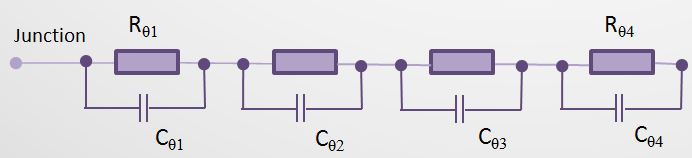 長所:
Cauer RCモデルはデバイスの実際の物理的構造を反映しています
RθとCθを追加して、サーマルインターフェース材料(TIM)またはヒートシンクをシミュレーションできます．
長所:
データシートの過渡応答曲線から抽出できます
測定された加熱または冷却曲線から抽出可能です
短所:
測定された条件下のみで有効です
さらに抵抗と静電容量を追加するには、新しい曲線フィッティングが必要です
短所:
FEM(有限要素法)を使用した詳細な熱分析が必要です
熱容量を抽出する挑戦が必要です
目次
RC熱回路網の定義 
GaNPX®パッケージのRCモデルの構造
GaNPX®パッケージ RCモデルをSPICEシミュレーションに用いる方法
SPICEシミュレーションの例
GaNPX® パッケージ ジャンクション-to-ケース熱抵抗
詳細な定常状態および非定常熱解析は、計算流体力学（CFD）機能を備えた3D熱伝達ソフトウェア（ElectroFloおよびANSYS Icepack）を使用しました．
定常状態分析中に、デバイスの接合部からケースへの熱抵抗を取得しました
650 V Devices
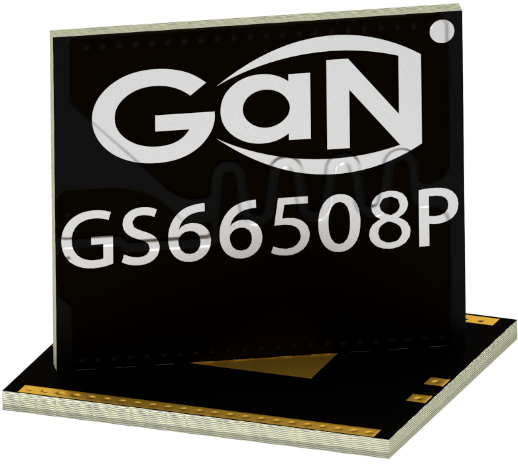 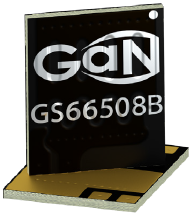 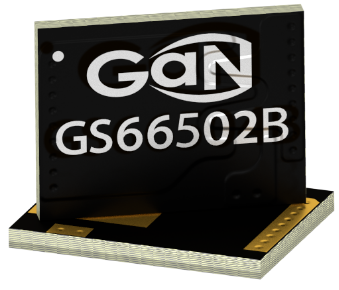 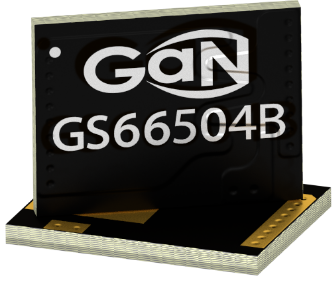 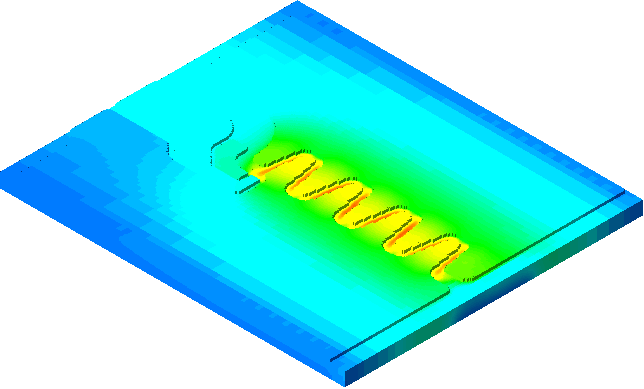 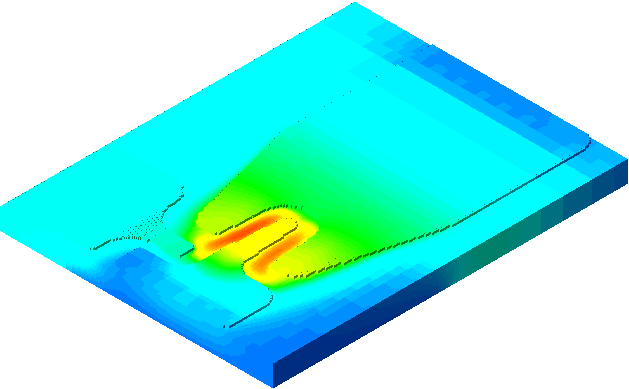 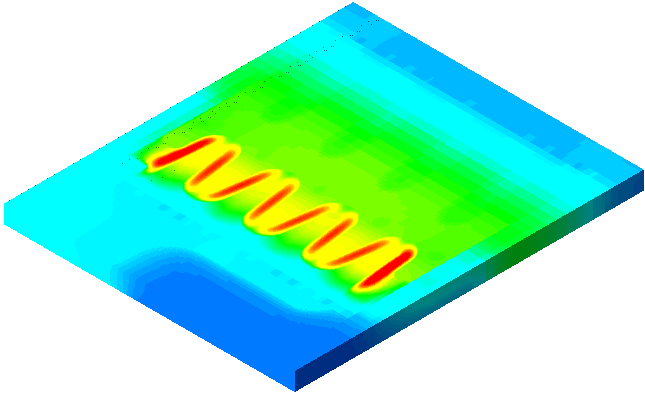 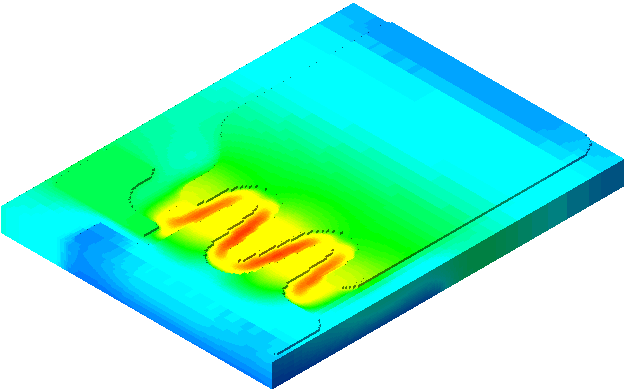 GaNPX® パッケージ RC モデル構造
Cauer モデルをすべてのGaN Systemsトランジスタに採用しました
GaNPX® パッケージは4層で構成される:
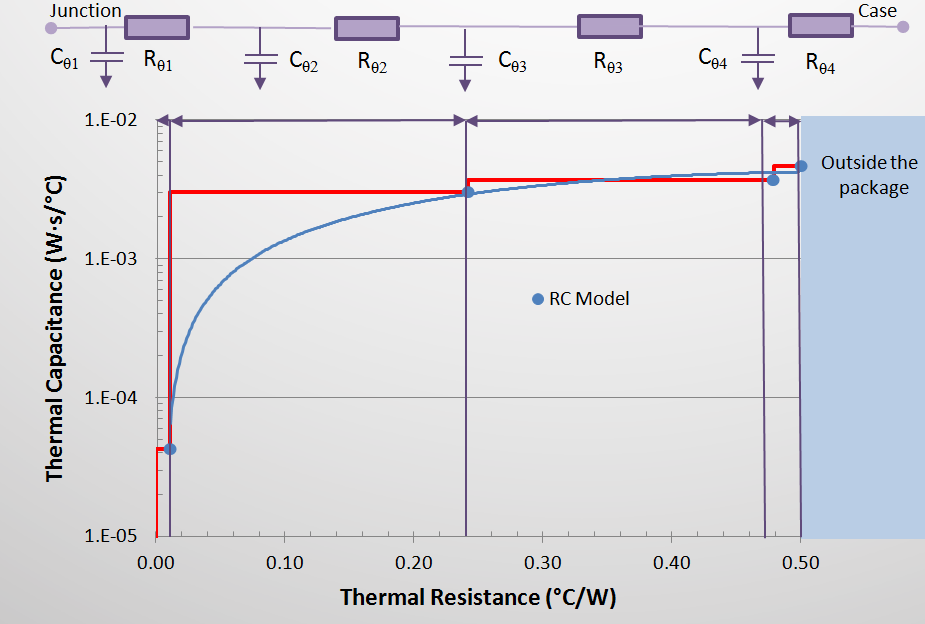 GS66508P
Rθ (°C/W)
層の熱抵抗は熱シミュレーションから導き出され、式(3)を用いて計算:
GS66508P
Rθ1 = ∆T/P = (TJ – T1)/P
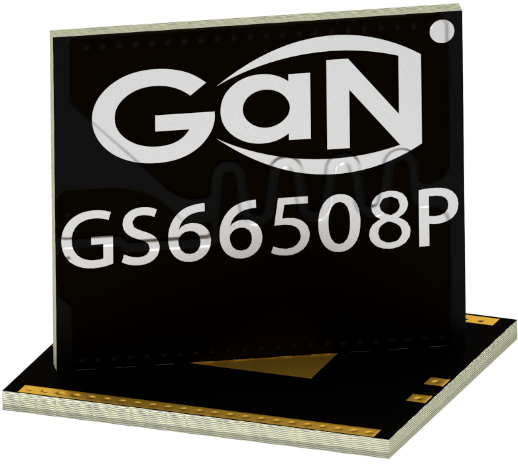 層の熱容量は、デバイスのアクティブエリアを用いて計算 （式(5)):
Cθ1 = CP1∙ρ1·L1·Aactive
熱解析 と SPICE シミュレーションの比較
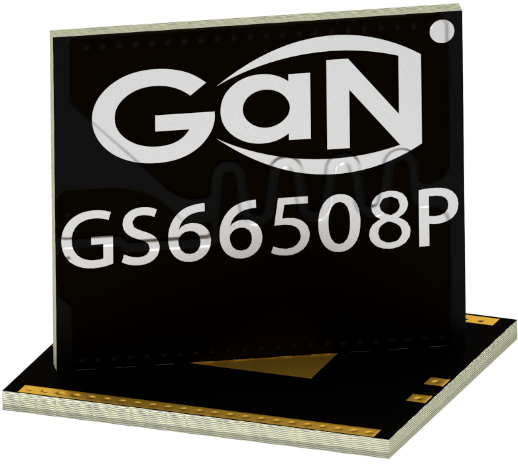 GS66508P Cauer RC model
境界条件:
電力 P = 78 W 
ケース温度 Tcase = 25 °C
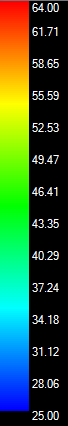 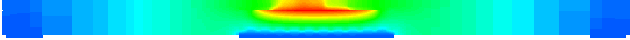 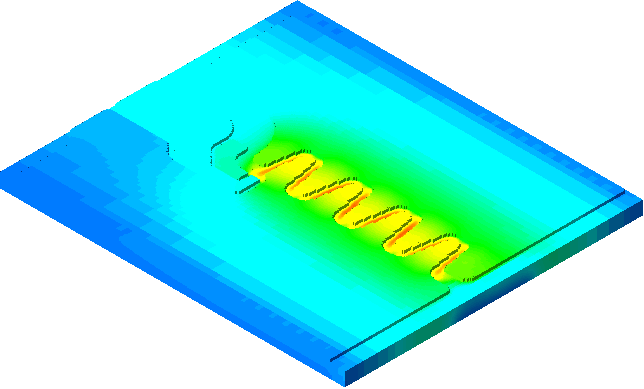 非定常熱シミュレーションとSPICEシミュレーションの良好な一致が得られました
目次
RC熱回路網の定義 
GaNPX®パッケージのRCモデルの構造
GaNPX®パッケージ RCモデルをSPICEシミュレーションに用いる方法
SPICEシミュレーションの例
GaNPX®パッケージ RCモデルをSPICEシミュレーションに用いる方法
.libファイルの SPICE ネットリスト:
SPICE シンボル:
Rth_1 T11 TJ {0.011}
Cth_1 0 TJ {4.25e-5}
Rth_2 T22 T11 {0.231}
Cth_2 0 T11  {2.96e-3}
Rth_3 T33 T22 {0.237}
Cth_3 0 T22 {6.65e-4}
Rth_4 TC T33 {0.021}
Cth_4 0 T33 {1.01e-3}
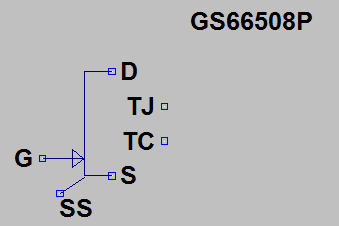 SPICE 回路図の中での使用方法:
TCは、ケース温度と等しい電圧に接続します．P13参照
TJは、電圧を読み取るとジャンクション温度を示します;V(Tj)
目次
RC熱回路網の定義 
GaNPX®パッケージのRCモデルの構造
GaNPX®パッケージ RCモデルをSPICEシミュレーション用いる方法
SPICEシミュレーションの例
SPICE　シミュレーション例
シンプルなブーストコンバータ回路を使用して、RC熱モデルの機能を検証しました
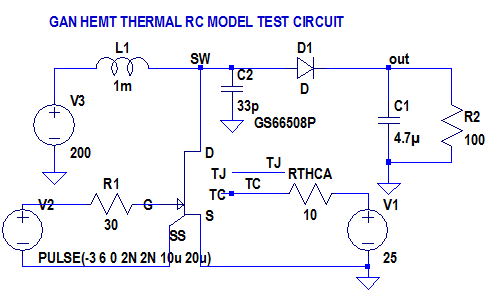 200-400V, Iout=4 A
D = 0.5, Fsw=50kHz
周囲温度 TA = 25 °C
ケース-TA間熱抵抗
　　RTHCA=10°C/W
測定 TJ, TC
SPICE シミュレーション例 – 波形
起動から70msのTJおよびTC　の時定数を示す非定常熱シミュレーション
VDS
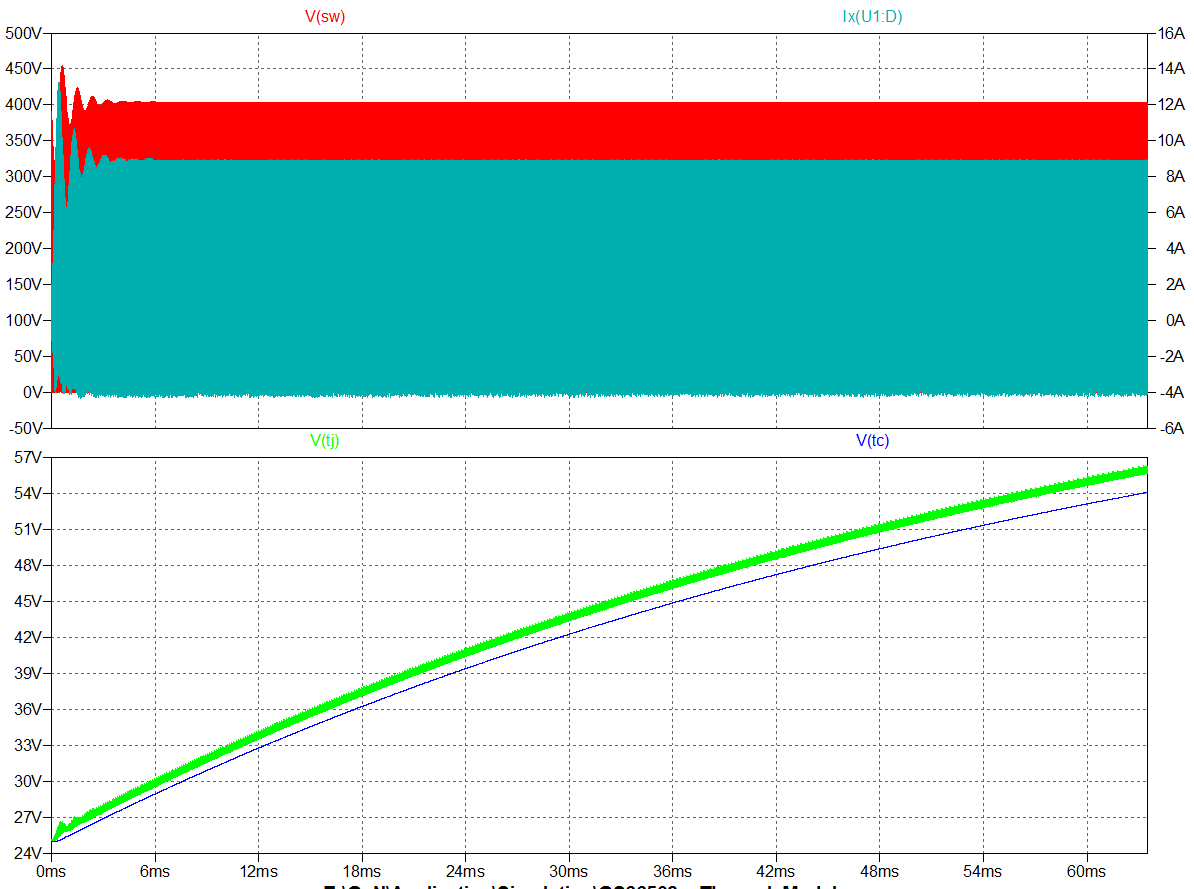 ID
TJ
TC
SPICE シミュレーション例 – スイッチング時の挙動
熱シミュレーション – ターンオン
熱シミュレーション – ターンオフ
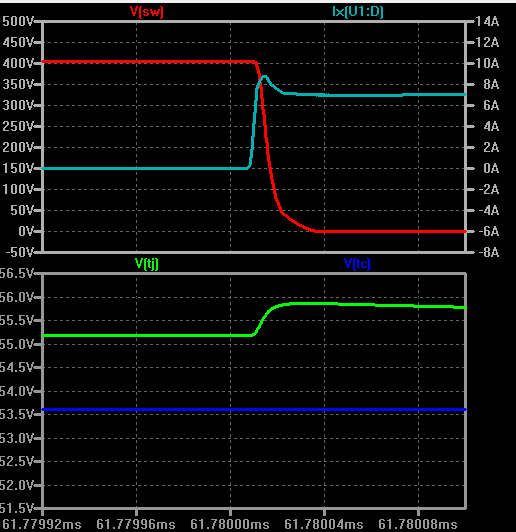 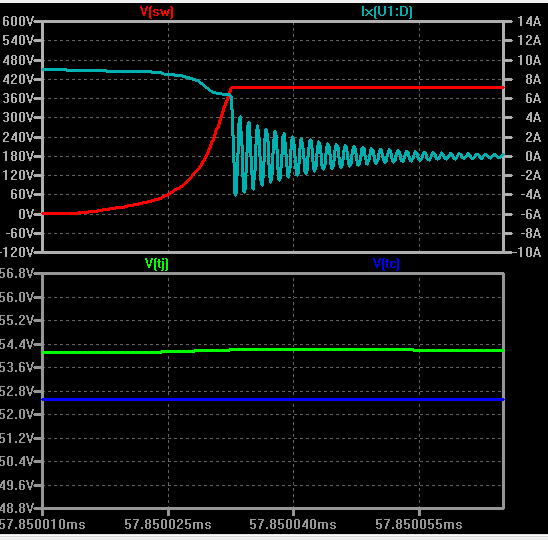 VDS
ID
VDS
ID
TJ
TJ
Tcase
Tcase
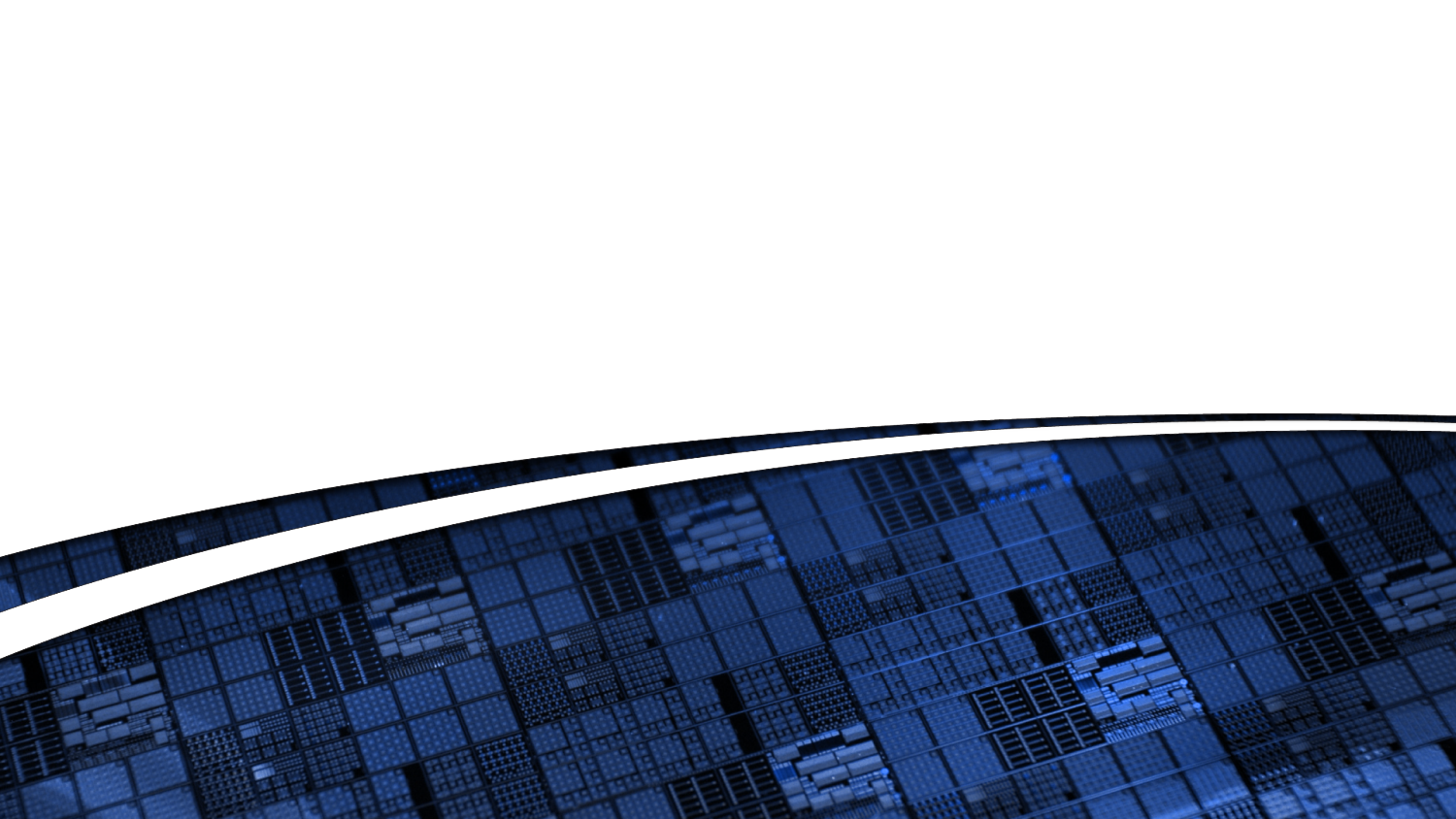 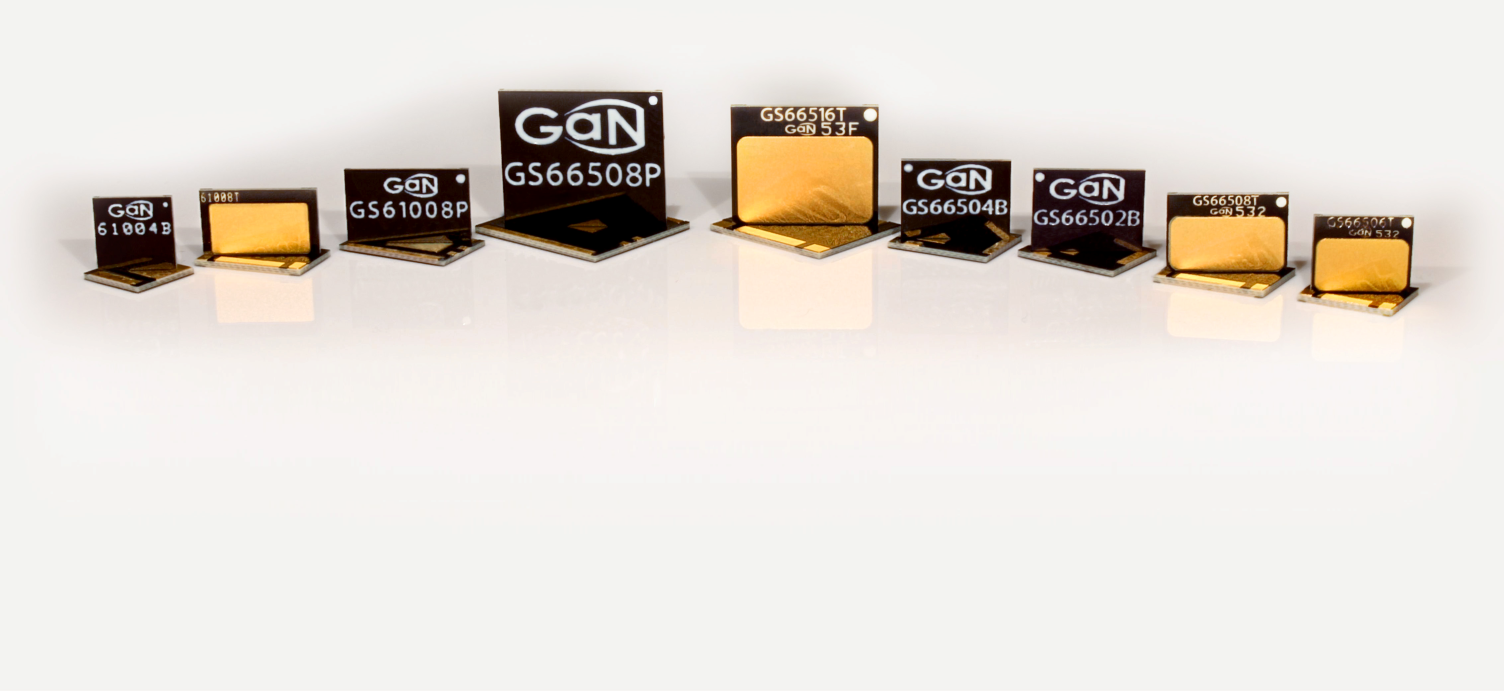 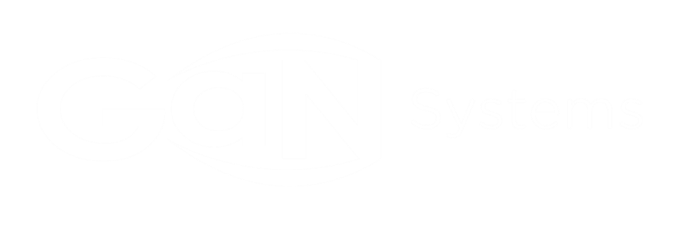 www.gansystems.com • North America • Europe • Asia